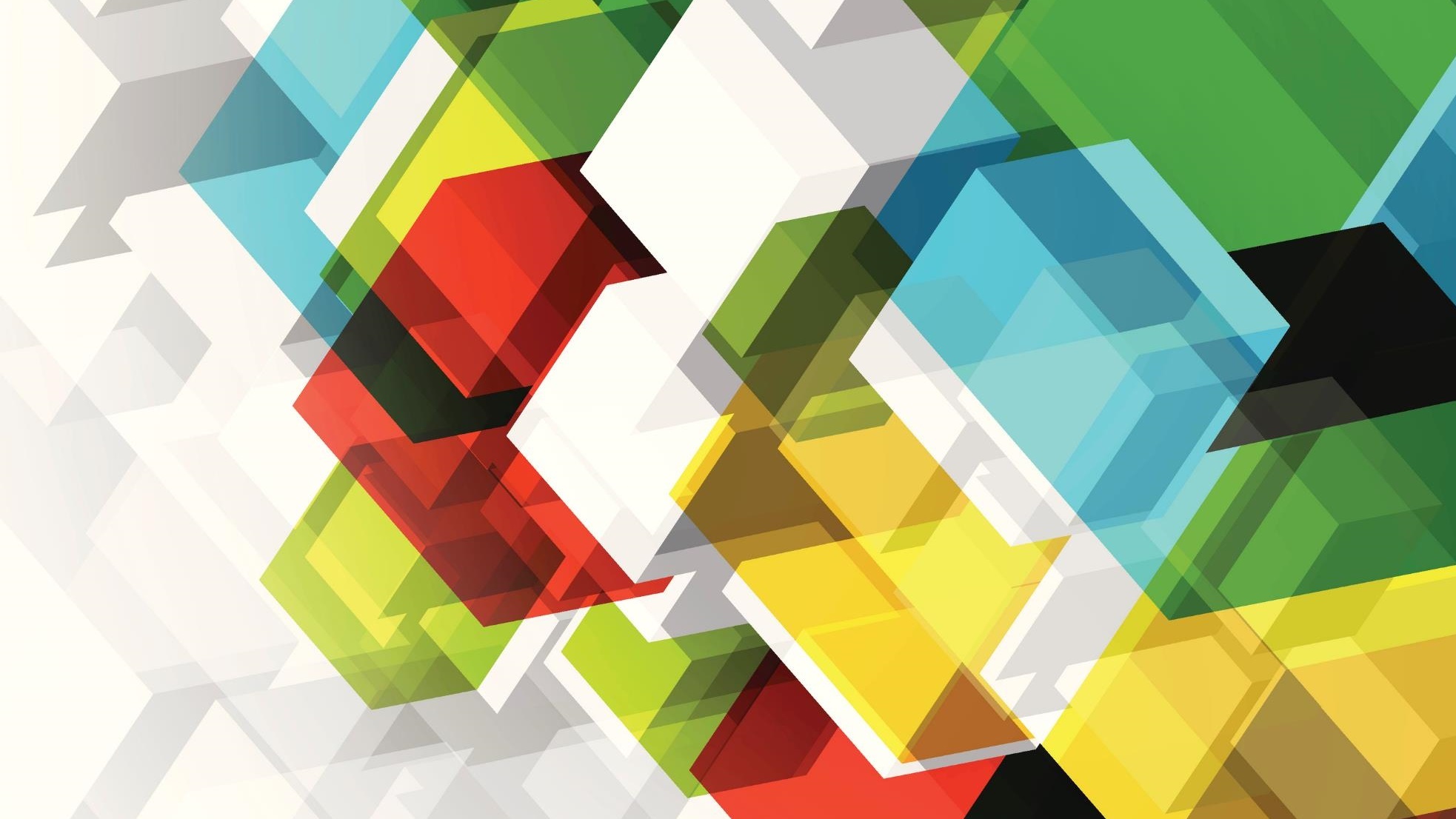 John 13
Preparing the Disciples
The Son of Man must die
He said this to indicate the kind of death he was to die. 34 The crowd answered him, “We have heard from the law that the Messiah remains forever. How can you say that the Son of Man must be lifted up? Who is this Son of Man?” 35 Jesus said to them, “The light is with you for a little longer. Walk while you have the light, so that the darkness may not overtake you. If you walk in the darkness, you do not know where you are going. 36 While you have the light, believe in the light, so that you may become children of light.”
The Messiah remains forever
Isaiah 9:6 For a child has been born for us,    a son given to us;authority rests upon his shoulders;    and he is namedWonderful Counselor, Mighty God,    Everlasting Father, Prince of Peace.
Psalm 110:4 The Lord has sworn and will not change his mind,    “You are a priest forever according to the order of Melchizedek.”
"He saw his glory"
And so they could not believe, because Isaiah also said,40 “He has blinded their eyes    and hardened their heart,so that they might not look with their eyes,    and understand with their heart and turn—    and I would heal them.”41 Isaiah said this because he saw his glory and spoke about him. 42 Nevertheless many, even of the authorities, believed in him. But because of the Pharisees they did not confess it, for fear that they would be put out of the synagogue; 43 for they loved human glory more than the glory that comes from God.
A summary
Then Jesus cried aloud: “Whoever believes in me believes not in me but in him who sent me. 45 And whoever sees me sees him who sent me. 46 I have come as light into the world, so that everyone who believes in me should not remain in the darkness. 47 I do not judge anyone who hears my words and does not keep them, for I came not to judge the world, but to save the world. 48 The one who rejects me and does not receive my word has a judge; on the last day the word that I have spoken will serve as judge, 49 for I have not spoken on my own, but the Father who sent me has himself given me a commandment about what to say and what to speak. 50 And I know that his commandment is eternal life. What I speak, therefore, I speak just as the Father has told me.”
Farewell discourses, passion and resurrection (13-21)
Jesus washes the feet of the disciples
The Paraclete
The Vine and the branches
The high priestly prayer
Passion
Resurrection
The Farewell discourse (13:1-17:26)
Some problems with continuity
14:31, "Rise, let us be on our way,"- literary seam?
Perhaps not arranged chronologically, but topically for the sake of emphasis
Triclinium
The Social Significance of Foot Washing
Recall the honor, shame milieu
Foot washing was almost always done by people of a lower social class
It was "the most menial task" and "unrivalled in antiquity," Thomas, Footwashing in John 13 and the Johanine Community, 115.
"So if I, your Lord and Teacher, have washed your feet, you also ought to wash one another’s feet. 15 For I have set you an example, that you also should do as I have done to you."
Jesus washes the feet of the disciples
John 13:1 Now before the festival of the Passover, Jesus knew that his hour had come to depart from this world and go to the Father. Having loved his own who were in the world, he loved them to the end. 2 The devil had already put it into the heart of Judas son of Simon Iscariot to betray him. And during supper 3 Jesus, knowing that the Father had given all things into his hands, and that he had come from God and was going to God, 4 got up from the table, took off his outer robe, and tied a towel around himself. 5 Then he poured water into a basin and began to wash the disciples’ feet and to wipe them with the towel that was tied around him
"You wash my feet?"
He came to Simon Peter, who said to him, “Lord, are you going to wash my feet?” 7 Jesus answered, “You do not know now what I am doing, but later you will understand.” 8 Peter said to him, “You will never wash my feet.” Jesus answered, “Unless I wash you, you have no share with me.” 9 Simon Peter said to him, “Lord, not my feet only but also my hands and my head!” 10 Jesus said to him, “One who has bathed does not need to wash, except for the feet, but is entirely clean. And you are clean, though not all of you.” 11 For he knew who was to betray him; for this reason he said, “Not all of you are clean.”
An example
After he had washed their feet, had put on his robe, and had returned to the table, he said to them, “Do you know what I have done to you? 13 You call me Teacher and Lord—and you are right, for that is what I am. 14 So if I, your Lord and Teacher, have washed your feet, you also ought to wash one another’s feet. 15 For I have set you an example, that you also should do as I have done to you. 16 Very truly, I tell you, servants are not greater than their master, nor are messengers greater than the one who sent them.
Jesus' betrayal
After saying this Jesus was troubled in spirit, and declared, “Very truly, I tell you, one of you will betray me.” 22 The disciples looked at one another, uncertain of whom he was speaking. 23 One of his disciples—the one whom Jesus loved—was reclining next to him; 24 Simon Peter therefore motioned to him to ask Jesus of whom he was speaking. 25 So while reclining next to Jesus, he asked him, “Lord, who is it?” 26 Jesus answered, “It is the one to whom I give this piece of bread when I have dipped it in the dish.”
Jesus' betrayal
So when he had dipped the piece of bread, he gave it to Judas son of Simon Iscariot. 27 After he received the piece of bread,[i] Satan entered into him. Jesus said to him, “Do quickly what you are going to do.” 28 Now no one at the table knew why he said this to him. 29 Some thought that, because Judas had the common purse, Jesus was telling him, “Buy what we need for the festival”; or, that he should give something to the poor. 30 So, after receiving the piece of bread, he immediately went out. And it was night.
A new commandment?
When he had gone out, Jesus said, “Now the Son of Man has been glorified, and God has been glorified in him. 32 If God has been glorified in him, God will also glorify him in himself and will glorify him at once. 33 Little children, I am with you only a little longer. You will look for me; and as I said to the Jews so now I say to you, ‘Where I am going, you cannot come.’ 34 I give you a new commandment, that you love one another. Just as I have loved you, you also should love one another. 35 By this everyone will know that you are my disciples, if you have love for one another.”
Peter will deny him
Simon Peter said to him, “Lord, where are you going?” Jesus answered, “Where I am going, you cannot follow me now; but you will follow afterward.” 37 Peter said to him, “Lord, why can I not follow you now? I will lay down my life for you.” 38 Jesus answered, “Will you lay down your life for me? Very truly, I tell you, before the cock crows, you will have denied me three times.